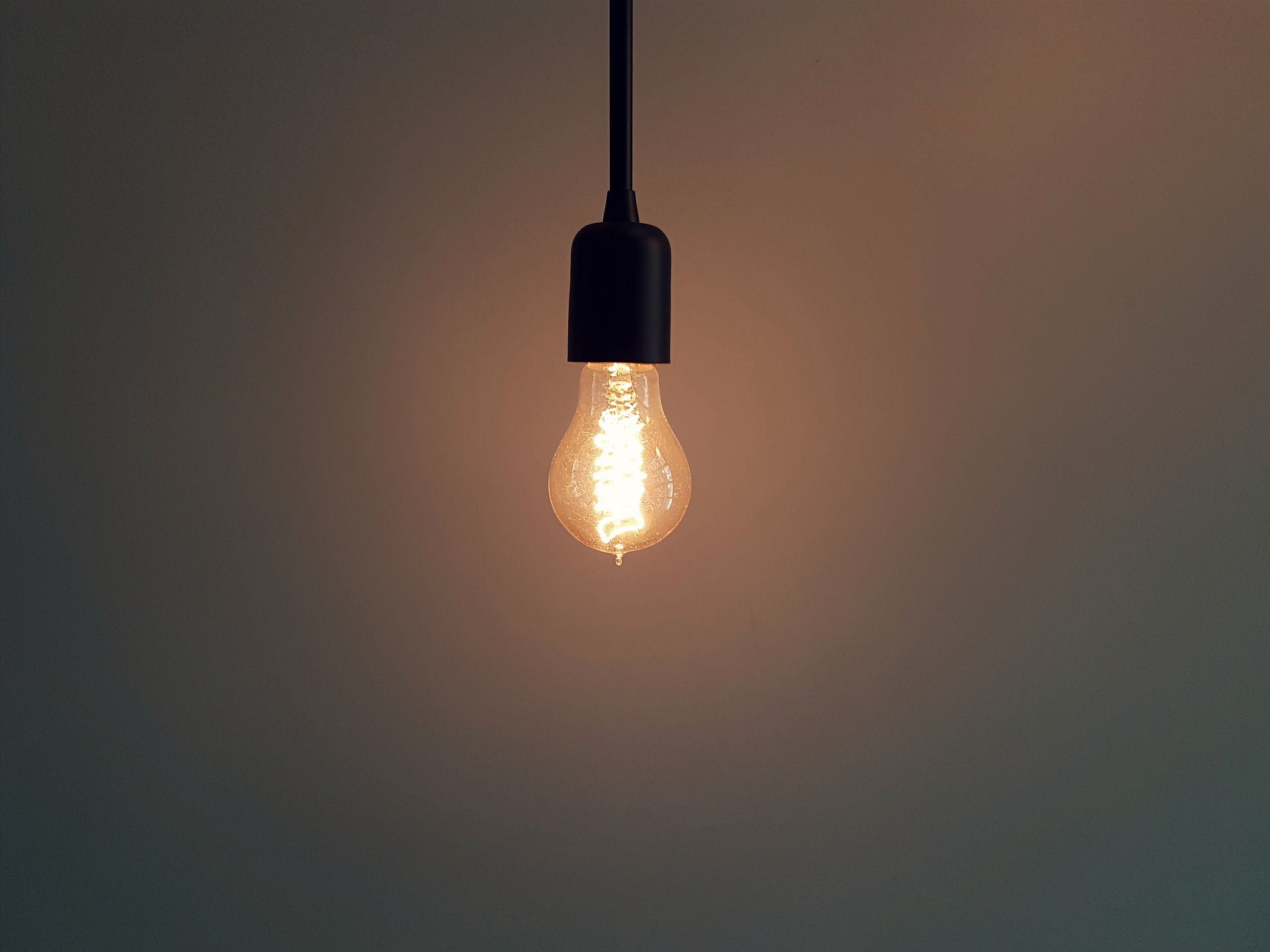 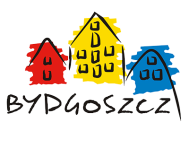 Tylko konkrety w sprawie cen energii elektrycznej dla Bydgoszczy w 2019 roku
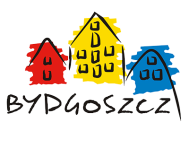 Obietnice
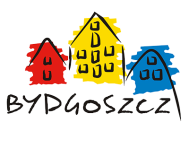 Obietnice:
„Te rozwiązania będą też dobre dla samorządów i chcę to z całą mocą podkreślić, bo są dzisiaj, szanowni państwo, samorządy, zwłaszcza niektóre samorządy rządzone przez Koalicję Obywatelską, przez Platformę Obywatelską, które chcą wykorzystać jako pretekst to, że się rozpoczęła dyskusja wokół cen energii - uwaga - i chcą, drodzy rodacy, podnosić cenę za wywóz śmieci.

Te samorządy chcą podnosić cenę za wodę, a nawet za transport publiczny, jak słyszałem, np. w jednym z większych miast Polski”.
Wypowiedź Premiera Mateusza Morawickiego 
w czasie posiedzenia Sejmu 28 grudnia 2018 r.
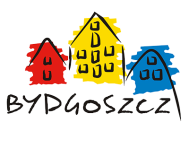 Obietnice:
„Rozwiązania, które proponujemy Polakom, są dobre, mają w sobie dobrą energię, zawierają zobowiązanie do tego, żeby cena energii nie rosła”.
Wypowiedź Premiera Mateusza Morawickiego 
w czasie posiedzenia Sejmu 28 grudnia 2018 r.
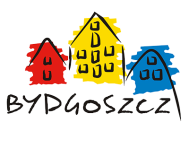 Obietnice:
„Mamy gotowe rozwiązania, które obejmują między innymi obniżenie akcyzy i opłat dotychczas funkcjonujących w rachunku za energię elektryczną.Co ważne projekt obejmie 17,5 mln  odbiorców energii: gospodarstwa domowe, przedsiębiorców oraz samorządy”.
Premier Mateusz Morawicki 
w wywiadzie dla Polskiej Agencji Prasowej, 23 grudnia 2018 r.
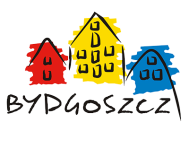 Tylko konkrety w sprawie cen energii elektrycznej dla Bydgoszczy w 2019 roku
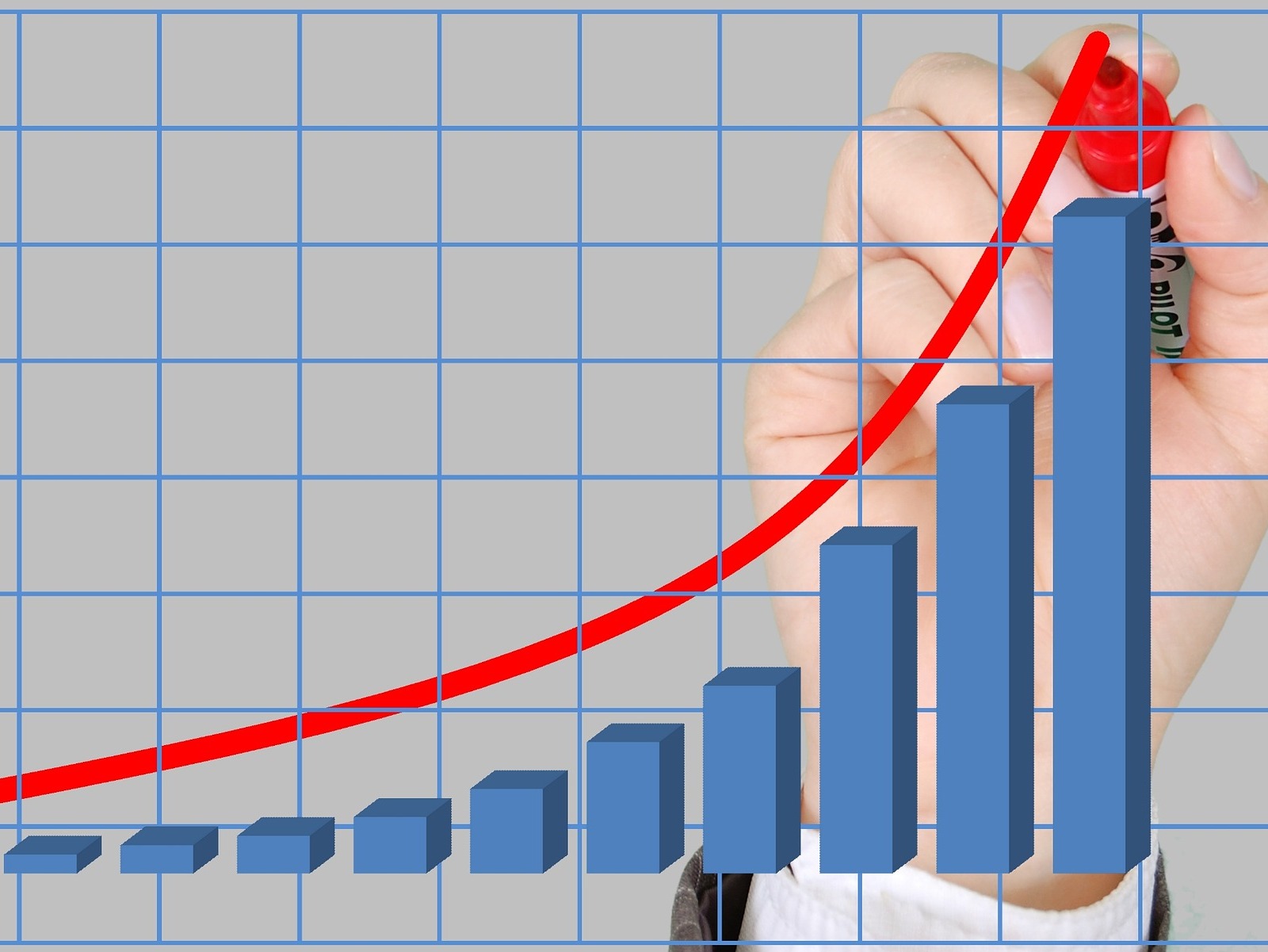 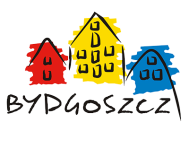 wzrost wydatków Bydgoszczy i jednostek powiązanych na 2019 r.
 o 7 mln zł
 w kolejnych latach o 11 ml zł
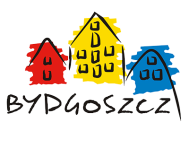 Wzrost o 77% cen za prąd w stosunku do 30 czerwca 2018 r.
Data wynikająca z obietnicy Premiera Mateusza Morawieckiego zapisanej  w ustawie z dnia 28 grudnia 2018r. o zmianie ustawy o podatku akcyzowym oraz niektórych innych ustaw.
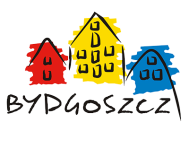 Konkrety:
Ceny zakupu energii elektrycznej dla Bydgoszczy i jednostek finansowanych z budżetu miasta
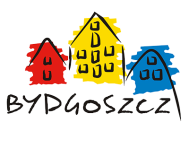 Działania
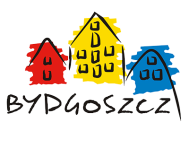 Działania
Apel Rady Miasta Bydgoszczy do Prezesa Rady Ministrów Pana Mateusza Morawieckiego
 Pismo skierowane do Sekretarz Stanu w Kancelarii Prezesa Rady Ministrów Pana Łukasza Schreibera
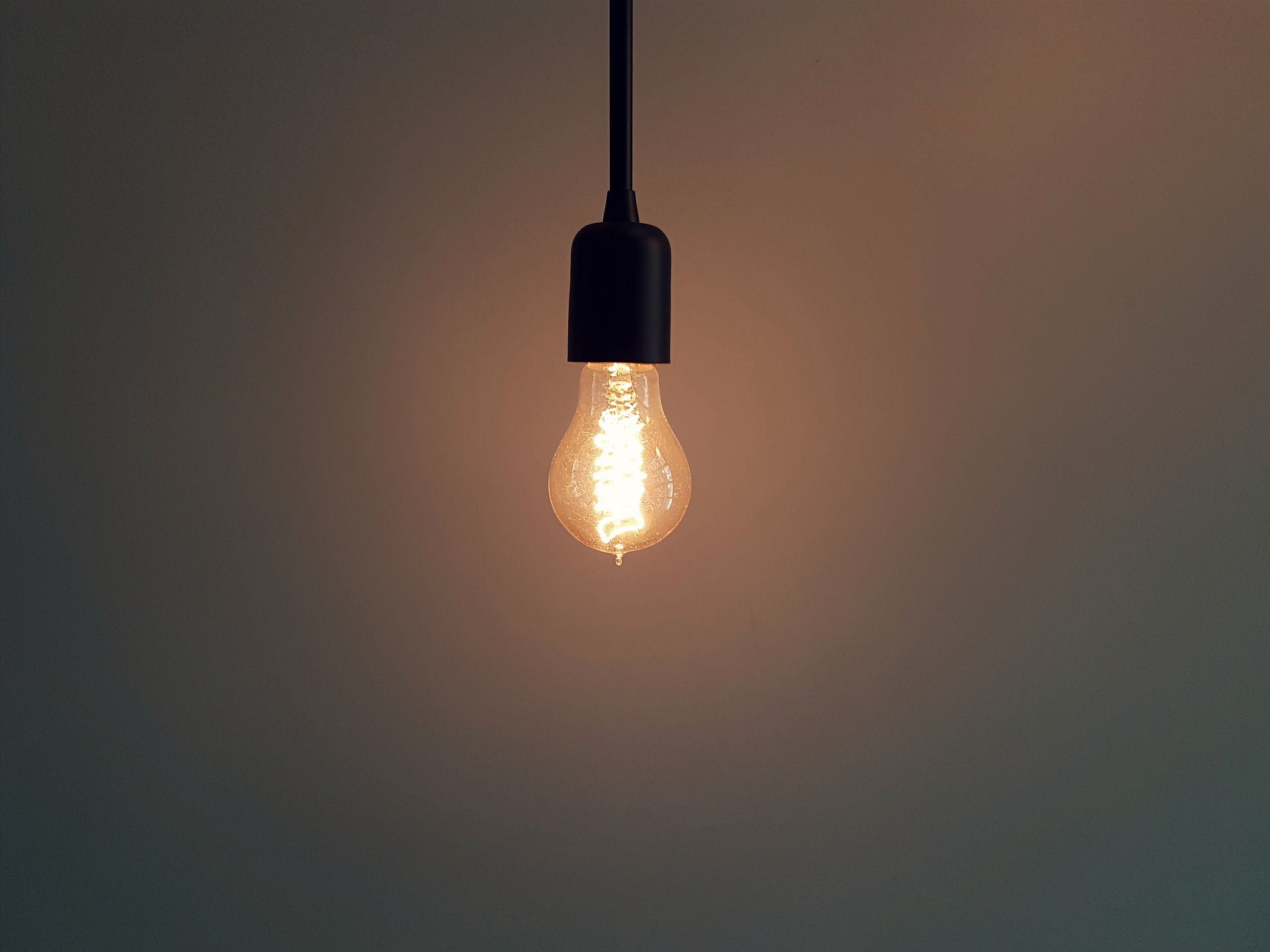 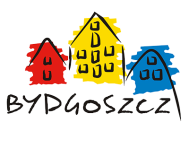 Tylko konkrety w sprawie cen energii elektrycznej dla Bydgoszczy w 2019 roku